FALLPRÄSENTATIONEine Patientin mit Bewusstseinstrübung
Nadine Eberherr
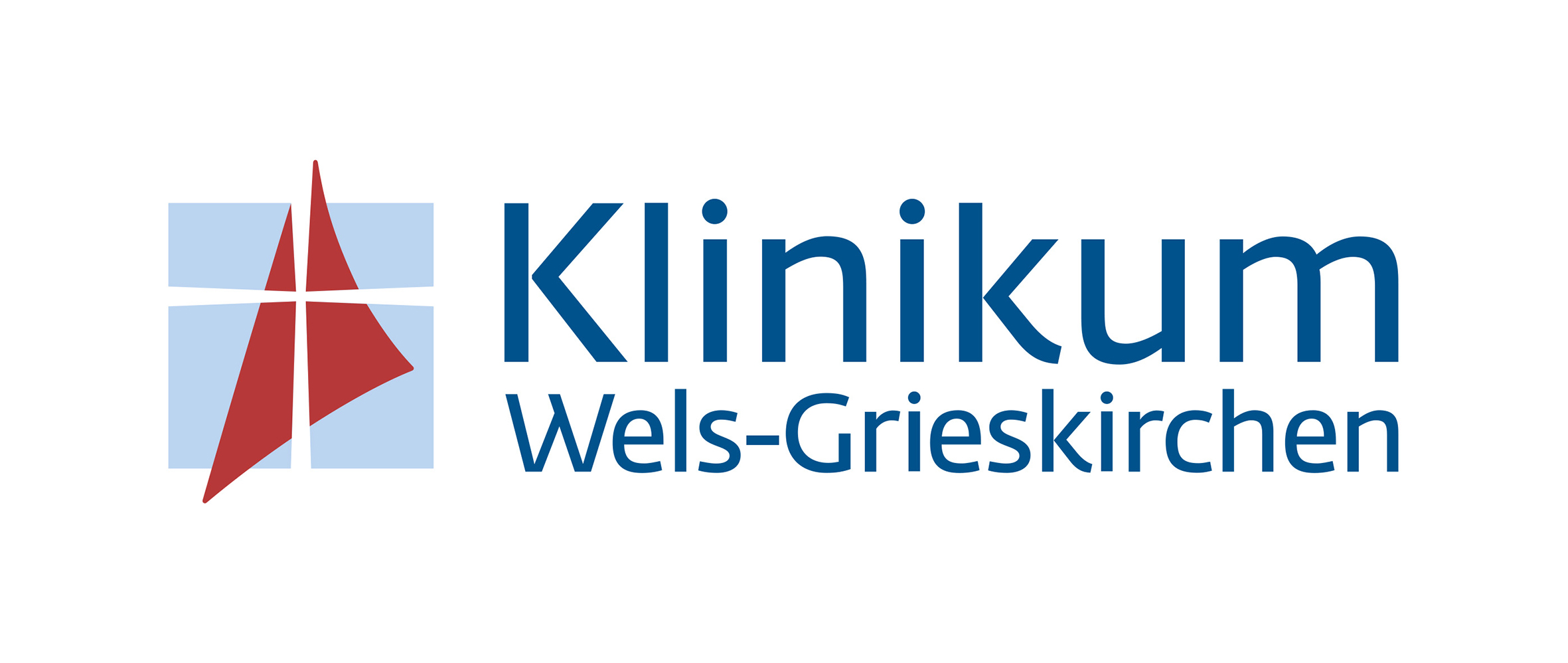 10/11/2021
Patientin S. G. (56a)
Transfer von Reha Bad Schallerbach
Seit heute Schüttelfrost und Erbrechen (kein Fieber) -> weiterer Verfall im Rettungswagen
Rückenschmerzen (LWS)

Vigilanz: somnolent
Vitalwerte: 37.5°C, RR 136/67 mmHg, Frequ. 83/min, Sätt 99%
Patientin S. G. (56a)
Vorerkrankungen:  Arterielle Hypertonie
			 Adipositas (BMI 35)
			 AC-Gelenksarthrose + Z.n.  ASK bei Abriss SSP-Sehne rechts

Medikation: Bisoprolol, Valsartan/Hct, Seractil fte 3x tgl., Tramal Tr. b. Bed., 

Anamnese: nicht möglich
Status: Schmerzen re Schulter, diffus
Labor: Leu 25.6, CRP 370, keine Thrombopenie
Astrup: Na 128, K 2.5, Lactat: unauff.
SEPSIS
Differentialdiagnosen
SOFA-Score: 2 -> Septisches Zustandsbild
Weitere Diagnostik?
[Speaker Notes: Häufigste Erreger einer Sepsis: E. coli (45%), Staphylokokkus aureus (27%), Streptokokkus spp. (18,7%), Pseudomonas (14,6%)
Häufigste Infektionsorte: Respirationstrakt (Pneumonie), pneumogene Sepsis, Abdomen, Blutstrominfektion, Niere und ableitende Harnwege, Haut und Weichteile, Katheter-assoziierte Infektionen, ZNS]
Diagnostik
Harnstreifen: unauff.
Ganzkörper-CT (Cerebrum, Abdomen, Thorax): o.B.

 Abnahme von Blutkulturen (2x2) vor AB
 kalkulierte antibiotische Therapie
	Meropenem (Penicillin-Allergie) bei septischem Zustandsbild 	begonnen
Diagnostik
Neurologie: soporös, GCS 9, meningeal, Kernig positiv, Neglect links
 IntInt -> Lumbalpunktion nach CCT

 trüber, leicht gelblicher Liquor
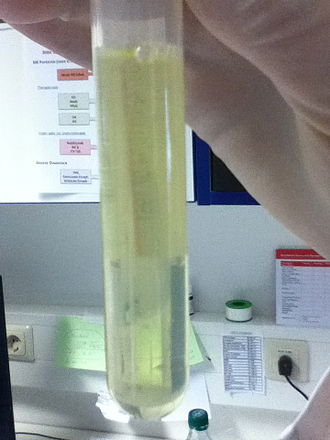 https://de.wikipedia.org/wiki/Liquor_cerebrospinalis
[Speaker Notes: KEIN Kopfschmerz
Neglect? – bei Enzephalitis können an Entzündungsherden Ausfälle in Form von Paresen, Sehstörungen und anderen neurologischen Störungen auftreten
Diagnose einer Enzephalitis: LP mit Pleozytose, Erregernachweis, auffälliges EEG, MRT!
Isolation bis Meningokokken-Meningitis ausgeschlossen
Bei Meningokokken: 24 h Isolation (Einzelzimmer, Maske) nach AB Beginn

CCT + KM auch zum Ausschluss einer Sinusvenenthrombose als häufiger Komplikation bei Meningitis

Nw wird akut Gramfärbung durchgeführt – jedoch außerhalb der Regeldienstzeit nicht

Xanthochromer Liquor: Ursachen: erhöhte Eiweißkonz., bestimmte Erreger (u.a. Staphylokokken, Streptokokken, Meningokokken, Leptospiren), punktionsbedingte Einblutung, Subarachnoidalblutung]
Liquordiagnostik
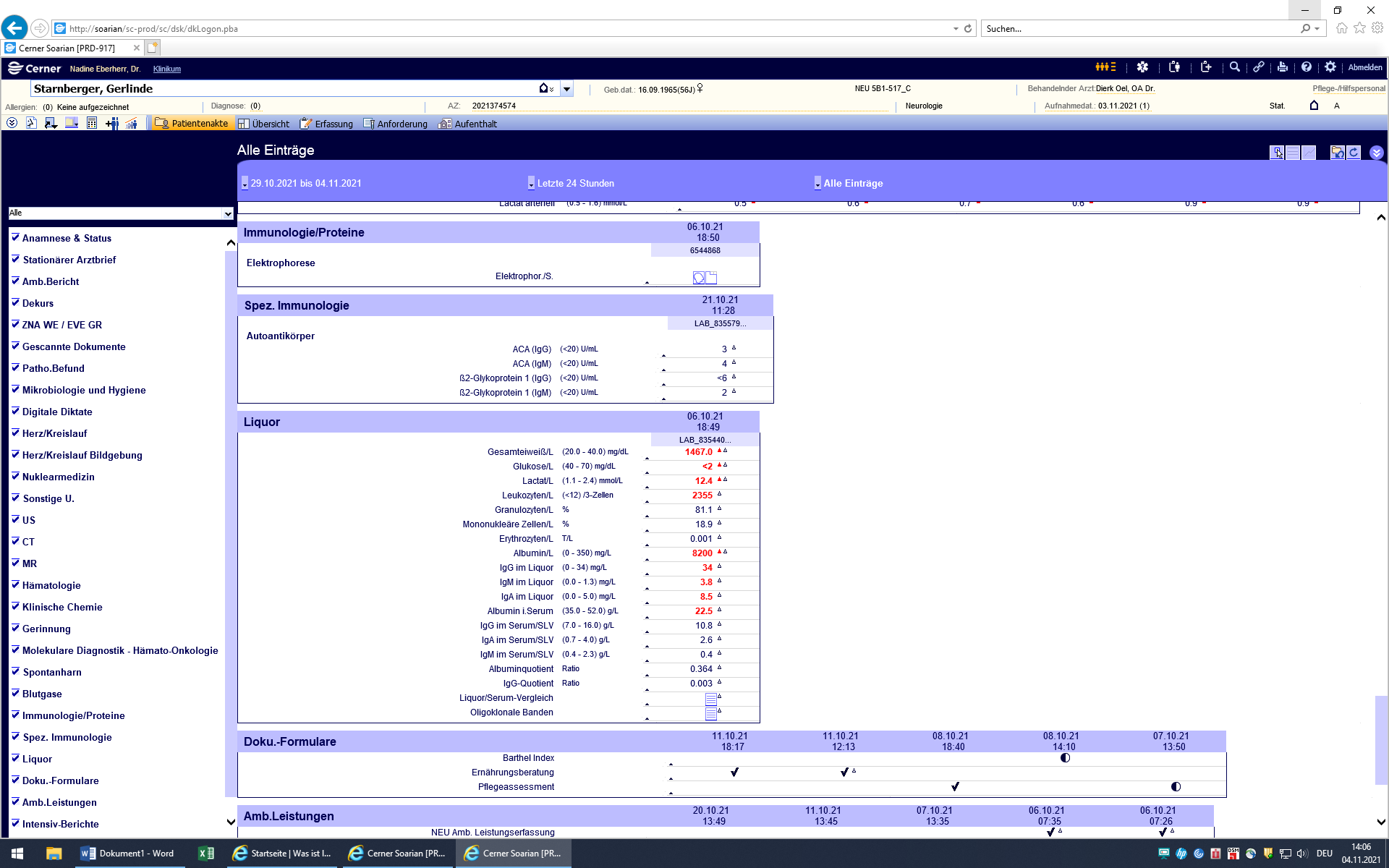 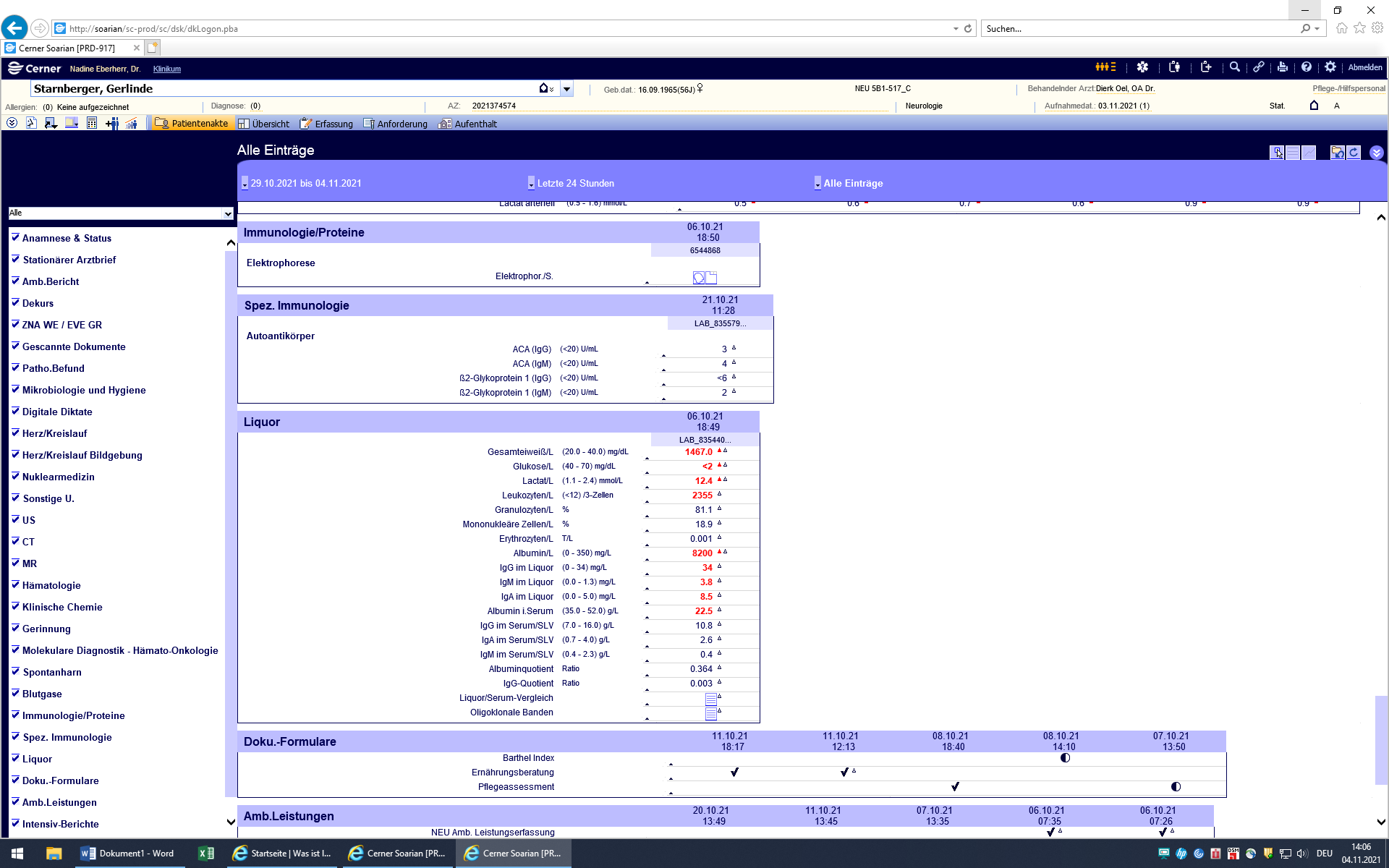 [Speaker Notes: Glucose: Liquor-Serum Quotient >0,5

Proteinkonzentration im Liquor hängt von Konz. Im Serum ab >> beides glz. bestimmen
Weiters um Schrankenstörung zu beurteilen außer Albumin Ig betrachten]
Diagnostik
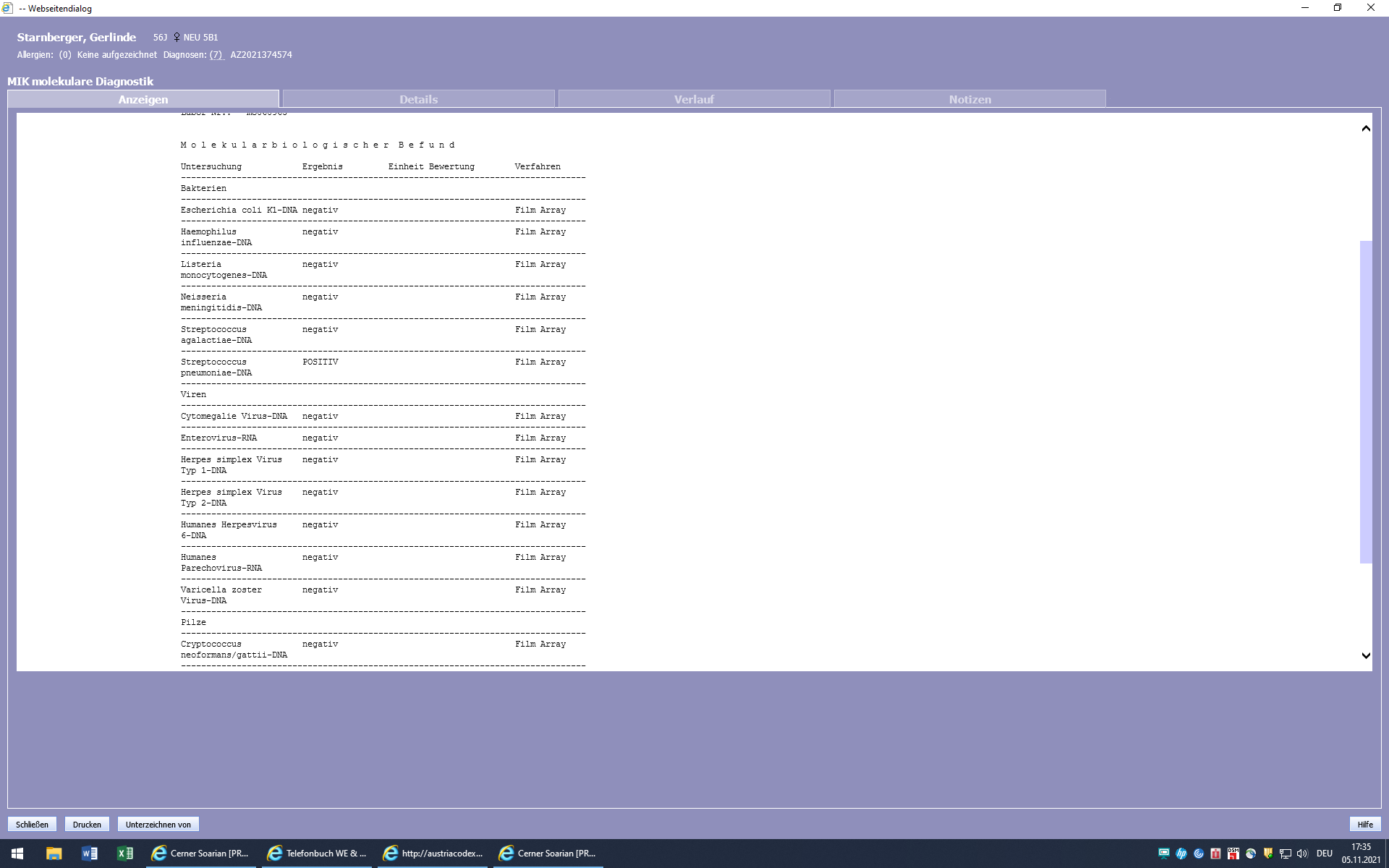 LP: Strept. pneumoniae DNA +
 BK: Strept. pneumoniae +
 Harn: Pneumokokken Ag +

 Fokus?
Lumbago seit 1 Woche
Z.n. 2xigen Infiltrationen während Reha
Diagnostik
MR LWS
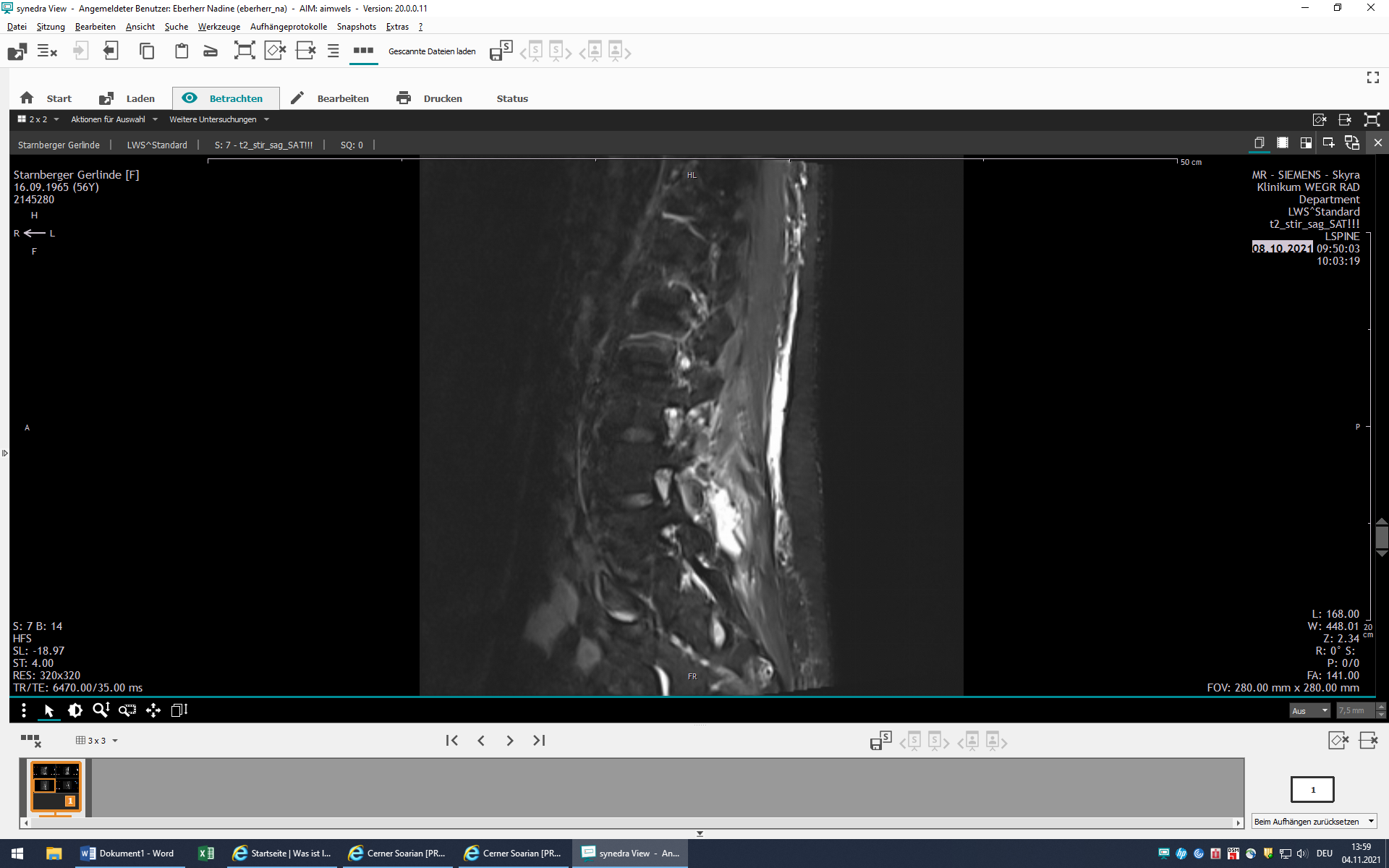 Abszess mit 2x2,7x5 cm
Diagnose
Pneumokokkenmeningitis bei Abszess der autochthonen Rückenmuskulatur


 2xig US-gezielte Punktion: kein Erreger nachweisbar
 TEE: keine Vegetationen
 HNO: bland
[Speaker Notes: Intramuskulärer Abszess links lumbosakral]
Therapie
Dexamethason 10 mg i.v. 4x tgl.
 i.v. Antibiose mit Meropenem und Vancomycin



Ambulant erworben: 
		Cephalosporin Gruppe 3a (Ceftriaxon) + Ampicillin
Nosokomial (neurochir. OP, SHT): 
		Vancomycin + Meropenem
		Vancomycin + Ceftazidim

Pneumokokken: Antibiose für 10-14 d
	Penicillin-empfindlich: Pen G, Ceftriaxon/Cefotaxim
	Penicillin-resistent: z.B. Cefotaxim/Ceftriaxon + Vancomycin
Systemische Therapie bei Meningitis
[Speaker Notes: Penicillinallergie der Patientin!! Reiseanamnese neg ??
Steroide reduzierten den Schaden durch die Entzündung, welche durch die Lyse der Pneumokkokken ausgeht im Rahmen der antibiotischen Therapie
-> reduziert die Mortalität bei Pneumokokkenmeningitis und neurolog. Folgeschäden (Hörstörung)
Wenn Pneumokokkenmeningitis ausgeschlossen – Dexa wieder beenden

Gruppe 3a: Ceftriaxon, Cefotaxim
Gruppe 3b: Ceftazidim (Wirksamkeit gegen Pseudomonas aeruginosa)
Ampicillin wg Listerienlücke
Meropenem und Vancomycin bei Listerien wirksam
Penicillin-resistent MHC>0.06 µg/mL]
Meningitiden
Welche Meningitis hat die schlechteste Prognose?

      a) bakteriell
      b) tuberkulös
      c) viral
[Speaker Notes: Höchste Letalität bei Pneumokokken- und Listerien- Meningitiden mit 15-20% bzw. 20-30%. 3-10% bei Meningokokken-Meningitis
Tuberkulöse Meningitis: bis zu 30% je nach Therapiebeginn, unbehandelt ebenfalls bis zu 100% (Altersgipfel bei Kindern zw. 6 Monaten und 4 Jahren)]
Meningitiden
Verlauf
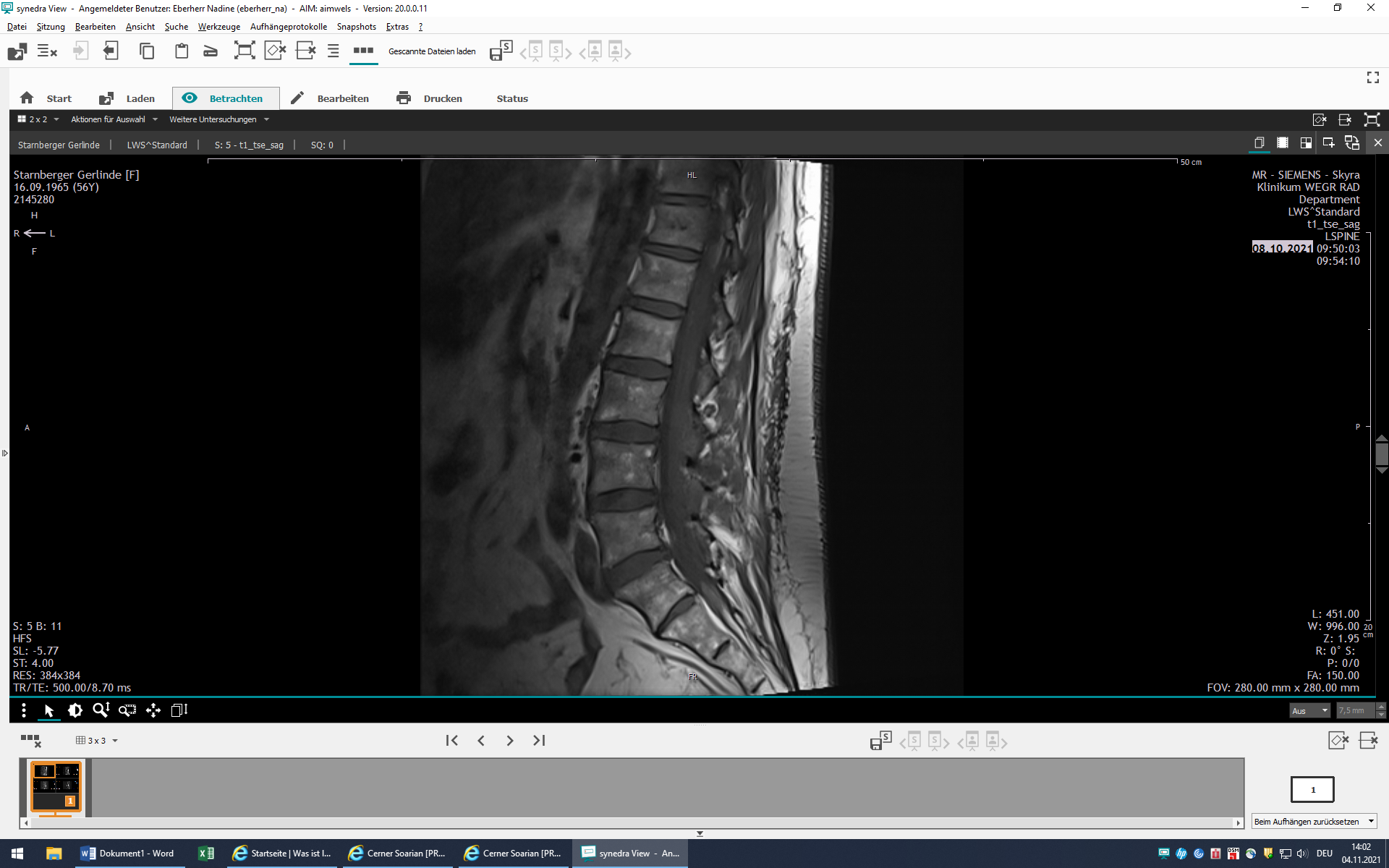 3 Wochen stationär
 Pat. nach 4 Wochen beschwerdefrei

MR-LWS: 
 nach 2 Wochen: kaum Besserung, fragl. epidurale, abszesssuspekte Formation, keine OP- Indikation
-> Umstellung der Antibiose: Clindamycin 600 mg 3x tgl.

 Nach 4 Wochen: Befundbesserung, intramuskulärer Abszess rückläufig (0,4 cm) Weichteilödem, epidurale KM-Anreicherung (kleines Empyem), geringgradiges CRP (5 mg/L)

 erneute Kontrolle nach insgesamt 8-wöchiger Antibiose, wöchentliche Laborkontrollen

 Pneumokokken- Impfung im Verlauf empfohlen
Prophylaxe
Prävention: Impfungen gegen Influenza, Pneumokokken, Meningokokken und HiB

 Postexpositionsprophylaxe (Meningokokken) für enge Kontaktpersonen – antibiotisch
[Speaker Notes: CHEMOPROPHYLAXE: Möglichst früh – jedoch bis zu 10 Tage nach Exposition sinnvoll
Haushaltsmitglieder, Personen mit Kontakt zu Sekreten, …
Kontakt in den letzten 7 Tagen vor Erkrankungsbeginn
Rifampicin 2x 600 mg für 2 Tage oder
Ciprofloxazin 500 mg 1xig
Ceftriaxon 250 mg i.m. (bei Schwangeren)
KH-Personal: nur wenn Kontakt ohne Maske
-> Kontaktpersonen dokumentieren, Postexpositionsprophylaxe wird nach Meldung durch das Gesundheitsamt organisiert]
Take Home Messages
Meningitisches Syndrom = Notfall -> rasche Diagnostik und Therapie (1-Hour Bundle)

 rasche Asservierung von Blutkulturen und weiteren Materialien (je nach Fokus) VOR Einleitung der antibiotischen Therapie  

 Jede Stunde Verzögerung erhöht die Letalität
    -> AB Therapie so rasch wie möglich
CONCLUSIO
[Speaker Notes: Tarragona Strategie
LP soll nach AB- Beginn erfolgen
AB- Therapie so rasch wie möglich, weil einzige lebensrettende Maßnahme – jede Verzögerung ist prognostisch ungünstig]
VIELEN DANK FÜR DIE AUFMERKSAMKEIT!
Pneumokokkenimpfung - Erwachsene
[Speaker Notes: Kinder bis 5. LJ kostenlos, empfohlen 3 Teilimpfungen 3., 5. und 12.-14. Monat mit Prevenar 13]
Algorithmus
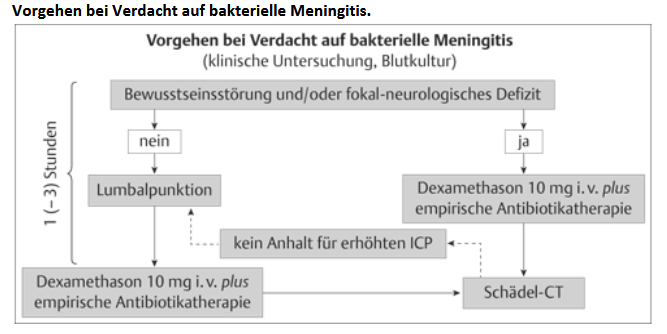 https://www.awmf.org/uploads/tx_szleitlinien/030-089l_S2k_Ambulant_erworbene_Meningoenzephalitis_2016-08-abgelaufen.pdf
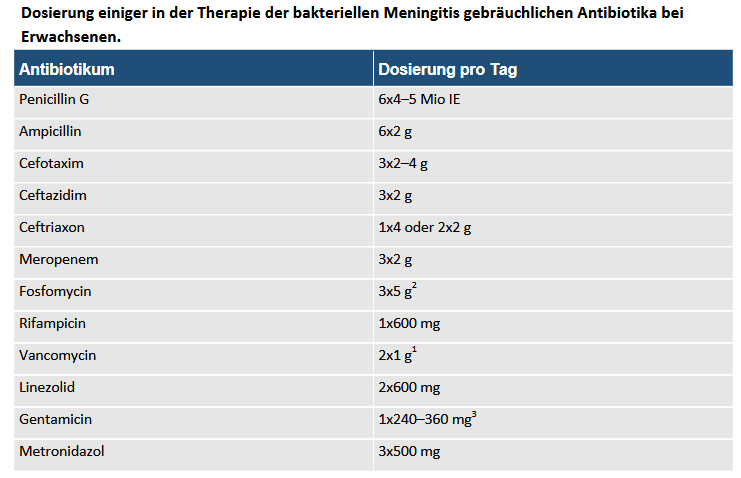 https://www.awmf.org/uploads/tx_szleitlinien/030-089l_S2k_Ambulant_erworbene_Meningoenzephalitis_2016-08-abgelaufen.pdf